מערכת שידורים לאומית
Public Speaking/Speaking Skills
ENGLISH   10th Grade/Yud
Carole Vinick Rosbruch
Oral Presentations
FEAR
FRUSTRATION
ANXIETY
STRESS
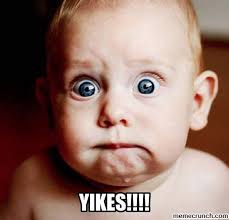 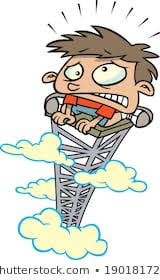 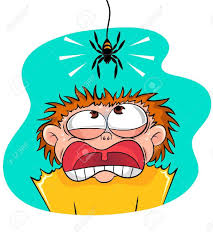 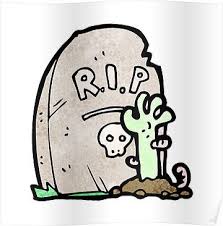 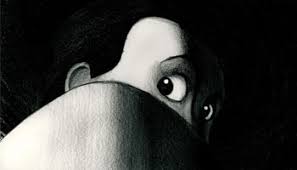 vv
Why do we feel this way?
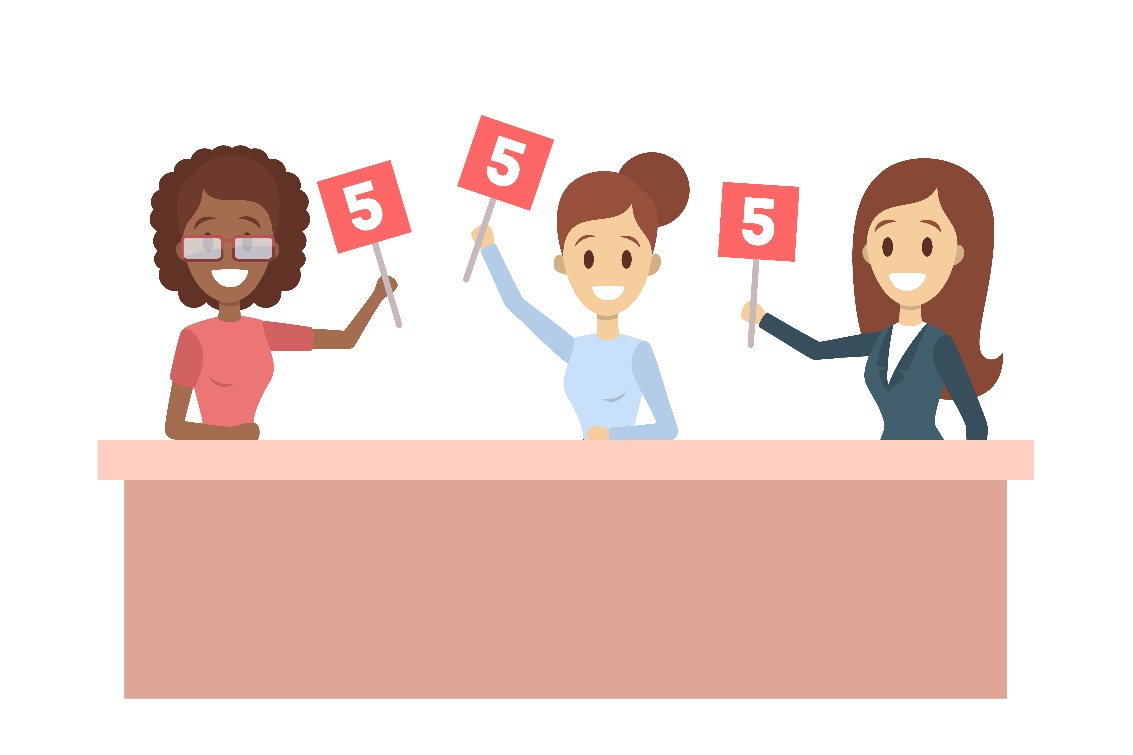 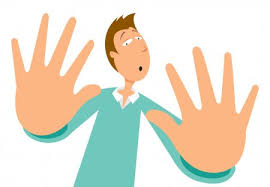 What IS an oral presentation?
According to an online source: 
effective communication with an audience.
WHAT?
You can show off knowledge with audio and visual aids!
What’s in store…..
How to prepare an oral presentation.
How to present an oral presentation.
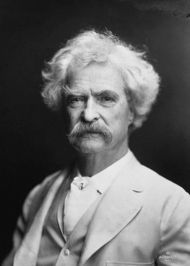 “If you want me to give you a two-hour presentation, I am ready today. If you want only a five-minute speech, it will take me two weeks to prepare.”
― Mark Twain
KEY WORDS PART 1
subject
content
audience
tools
engage
entice
facilitator
“buy in”
Preparation
subject

content

audience

tools
SUBJECT
IDENTIFY MY GOAL:
Inform       Convince       Persuade        Evoke emotion
objectives 
need 
know
CONTENT
KNOW THE MATERIAL!
Presenter = Expert = Facilitator
Enhance 
Encourage
Want More
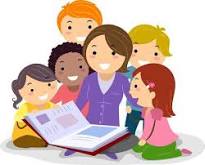 AUDIENCE
KNOW YOUR AUDIENCE!!
“buy in”
humor             engage             entice
requires research
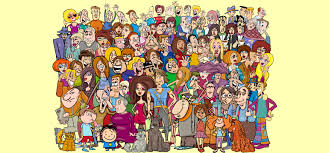 TOOLS
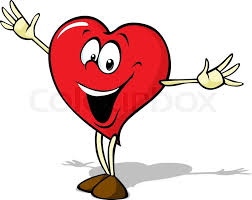 WH ?s
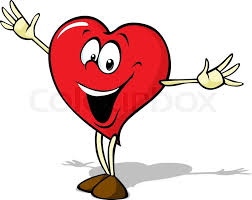 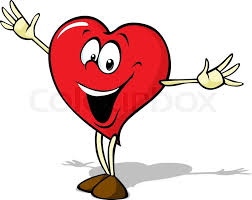 Which aids?
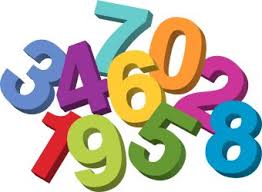 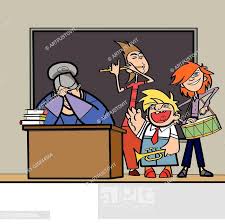 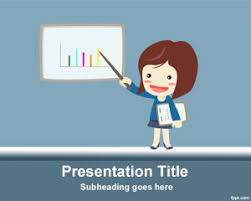 How many?
Where?
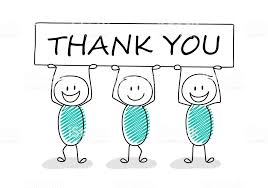 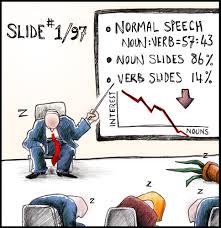 What to include?
Why(purpose)?
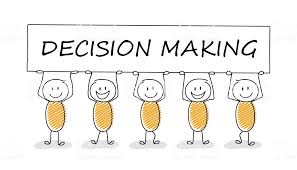 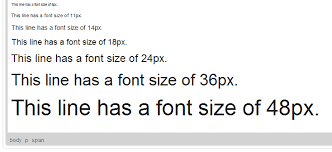 v
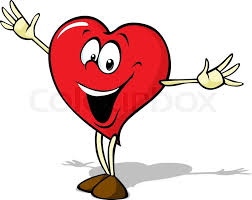 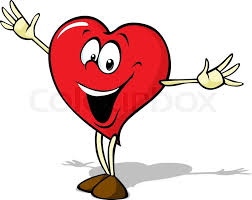 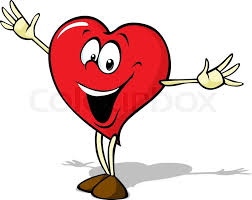 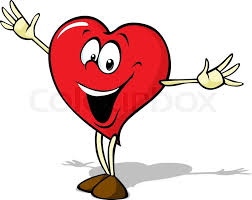 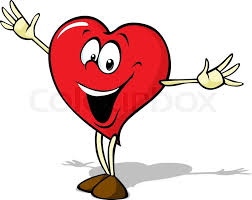 REVIEW
Name the four organizational
 tools for preparing an oral presentation:
subject
content
tools
audience
BREAK
Up next:   

How to Present Your Oral Presentation
KEY WORDS PART 2
intonation
variation
gestures
body language
movement
eye contact
entrance
Presentation
me

dress

body language

voice
ME
Physically                          	Mentally:
Hair
My English
Positioning
Self Confidence
Shaking, Smiling
Nerves
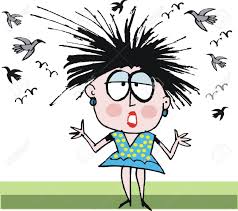 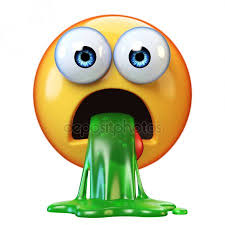 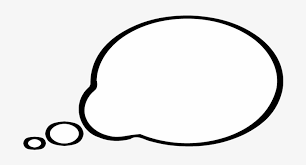 hmm
DRESS
Fit the Occasion:
Formal
Casual
Professional
Accessories
Jewelry
BODY LANGUAGE
What am I really saying?
Entrance
Movement
Gestures
Eye contact
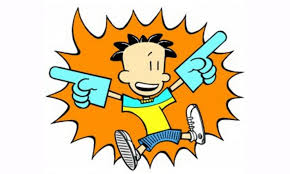 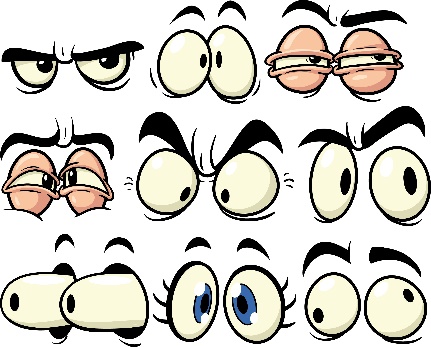 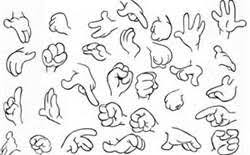 VOICE
Not always what I say, but how I say it?
Intonation
Variation
Speed
REVIEW
How do I make my presentation work?
dress
me
voice
body language
[Speaker Notes: ..\Downloads\y2mate.com%20-%20Sample%20Student%20Speech_Y45aAZ5-aBw_360p.mp4]
LET’S GIVE IT A TRY:
Practice #1
Your teacher just assigned you a speech to talk about your favorite movie to your classmates.  What would your opening be like?  Write it down and practice it.
Mirror:
Practice your introduction in front of the mirror.  Try it two or three times.  You can even play around with how you would do it?  Watch your eyes, your hands and your posture.
RESULT FROM PRACTICE #1:
Practice #1
Your teacher just assigned you a speech to talk about your favorite movie to your classmates.  What would your opening be like?  Write it down and practice it.
Result:
You hated it, right? Did you tell a joke?  Did you bring up a relevant meme?
GIVE THIS A TRY:
Practice #2
Soccer fans are people who love soccer! They usually have a favorite team, Maccabi Tel Aviv and HaPoel Haifa. When major soccer games are shown on TV, fans have a party and watch the game together. They eat snacks and cheer for their favorite soccer team. Some fans even bet money on which team will win the game!
Mirror:
Practice reading the above paragraph in front of the mirror.  Once is enough.
RESULT FROM PRACTICE #2:
Practice #2
Soccer fans are people who love soccer! They usually have a favorite team, Maccabi Tel Aviv and HaPoel Haifa. When major soccer games are shown on TV, fans have a party and watch the game together. They eat snacks and cheer for their favorite soccer team. Some fans even bet money on which team will win the game!
Result:
How’d it go?  Did you vary your tone, expression 
and speed?
LAST ONE:
Practice #3
Introduce yourself. You can speak about your hobbies, interests, family, favorite subjects in school, friends, or really anything that tells the audience about you. Make it last at least 30 seconds.
Mirror:
You can use your phone or an actual mirror.  You can take a minute to write it down and organize your thoughts.
RESULT FROM PRACTICE #3:
Practice #3
Introduce yourself. You can speak about your hobbies, interests, family, favorite subjects in school, friends, or really anything that tells the audience about you. Make it last at least 30 seconds.
Result:
Did you make it to 30 seconds?  Did you squirm around?  Did you search for things to say?  If you were one who wrote it down, your results may have been better.
WHAT DID WE LEARN FROM THE PRACTICE?
That we need a lot more practice!
We need to be organized, 
know our material, 
know our audience and, 
to be a person with movement, eye contact, and reactions.
If you enjoyed this presentation and would like help, feel free to contact me at:  crosbruch@gmail.com
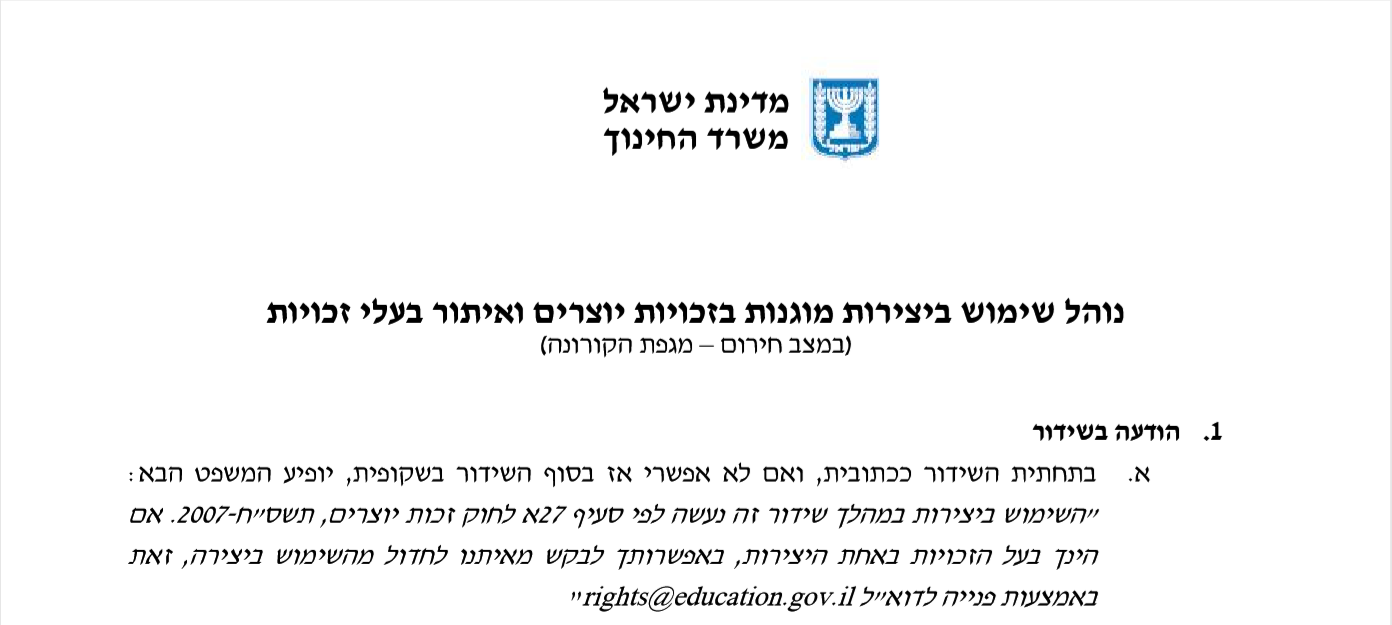